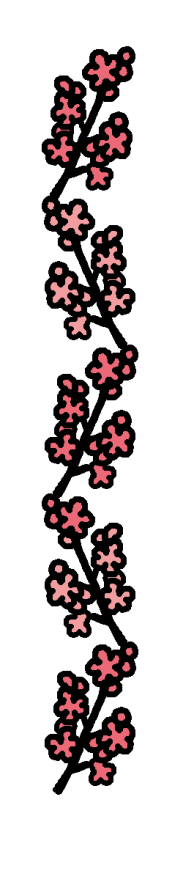 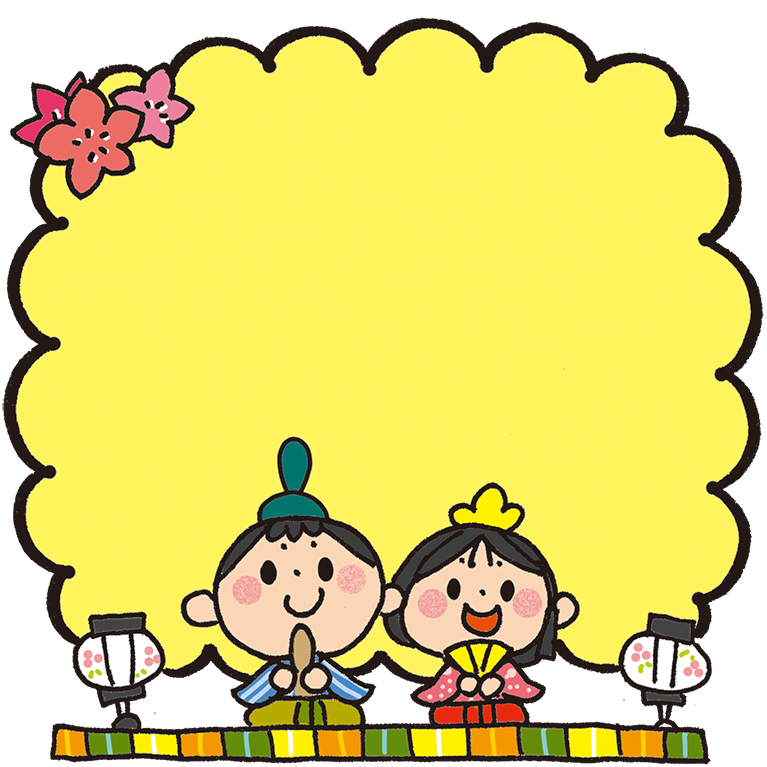 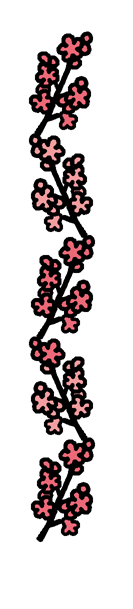 子育てひろば
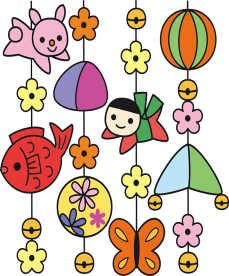 2月14日（金）　10：00～11：00
節分会に参加しよう！
2月28日（金）　10：00～11：00
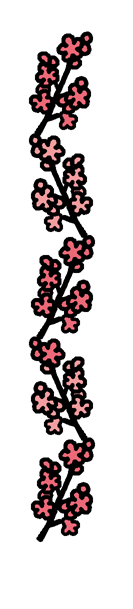 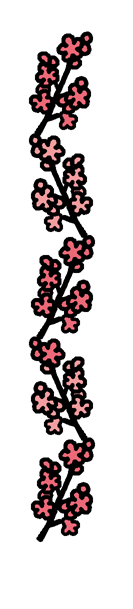 おひなさまをつくろう✿